CSCB58: Computer Organization
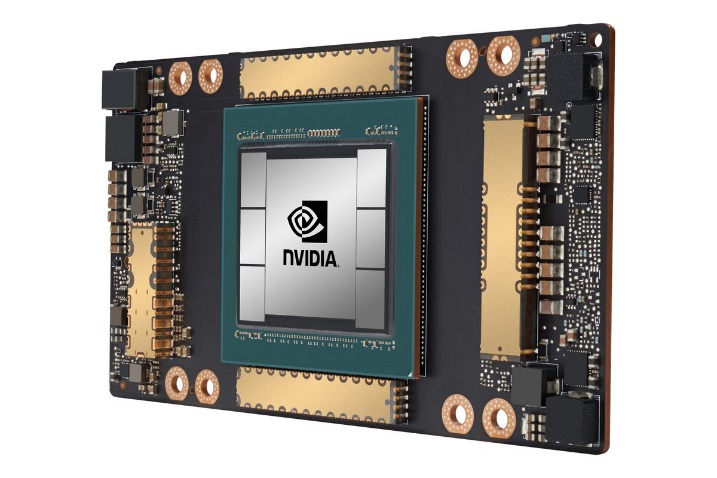 Prof. Gennady Pekhimenko
University of Toronto
Fall 2020
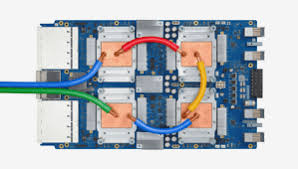 The content of this lecture is adapted from the lectures of 
Larry Zheng and Steve Engels
CSCB58 Week 10
2
Recap
We started learning about assembly, instruction by instruction
Arithmetic operations
Logical operations
Branching
Jump
Comparison
How to implement if-else and loops
3
Only a few more instructions left!
4
Memory access
System calls
5
Interacting with memory
All of the previous instructions perform operations on registers and immediate values.
What about memory?
All programs must fetch values from memory into registers, operate on them, and then store the values back into memory.
Memory operations are I-type, with the form:
Register storing base address of data value in memory
lw  $t0, 12($s0)
Load or store
Local data register
Offset from memory address
6
Quick reminder
Word: 4-byte
Half-word: 2-byte
Byte: 1-byte
7
Load & store instructions
“b”, “h” and “w” correspond to “byte”, “half word” and “word”, indicating the length of the data.
LB: lowest byte; LH: lowest half word
8
Examples
lh  $t0, 12($s0)
Load a half-word (2 bytes) starting from MEM($s0 + 12),
sign-extend it to 4 bytes, and store in $t0
sb  $t0, 12($s0)
Take the lowest byte of the word stored in $t0, 
store it to memory starting from address $s0 + 12
9
A bit more about memory
The base + offset style is useful for arrays or stack parameters, when multiple values are needed from a given memory location.
Memory is also used to communicate with outside devices, such as keyboards and monitors.
Known as memory-					 mapped IO.
Can be used with polling or with traps (interrupts)
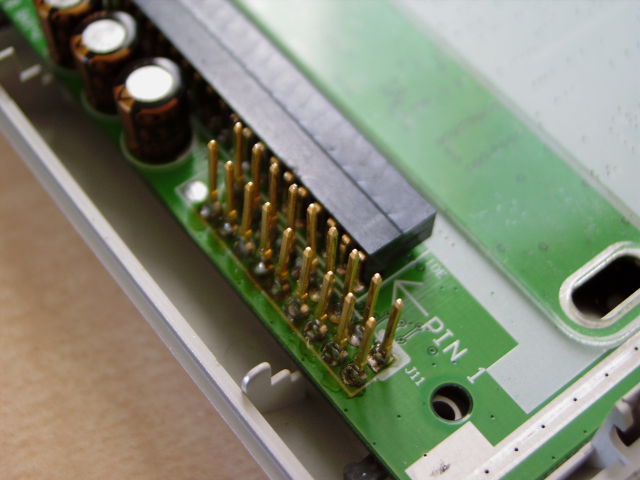 10
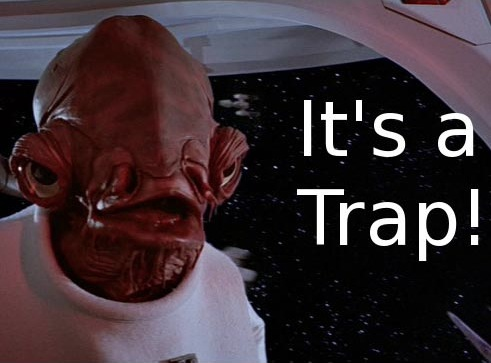 Traps
A trap is a mechanism to pass  control from your program to the kernel.
In case of exceptions (arithmetic overflow) or interrupts (from I/O) special kernel handlers are called.
A syscall is a type of trap that is voluntarily called.
More on interrupts / exceptions next week…
11
System calls
$4 is $a0, $2 is $v0
The  syscall command traps and gives control to the operating system to perform some actions 
e.g. interacting with the user, and exiting the program.
Use registers $a0 and $v0 to pass arguments
... And more services for different environments
12
syscall example
li $v0, 4        # $v0 stores syscall number, 4 is print_string
la $a0, promptA  # $a0 stores the address of the string to print
syscall          # check $v0 and $a0 and act accordingly
13
Arrays and Structs
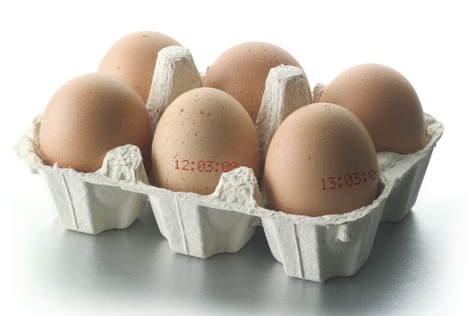 14
Data storage
At the beginning of the program, create labels for memory locations that are used to store values.
Always in form:  label   type   value
.data
# create a single integer variable with initial value 3 
var1:		.word	   3 
# create a 4-element integer array 
array0:	.word	   3, 7, 5, 42 		
# create a 2-element character array with elements 
# initialized to a and b 
array1:	.byte    'a’, 'b' 	
# allocate 40 consecutive bytes, with uninitialized 
# storage. Could be used as a 40-element character array,  # or a 10-element integer array.
array2: 	.space   40
15
Integer type (int): 4 byte

Character type (char): 1 byte
16
Arrays!
int A[100], B[100];
 for (i=0; i<100; i++) {
    A[i] = B[i] + 1;
 }
Arrays in assembly language:
The address of the first element of the array is used to store and access the elements of the array.
To access an element of the array, get the address of that element by adding an offset distance to the address of the first element.
offset = array index * the size of a single element
Arrays are stored in memory. For operations on them, fetch the array values and store them in registers. Operate on them, then store them back into memory.
17
int A[100];
Offset = 4 x 4 bytes = 16 bytes
Address of A[4]  =  Address of A[0]  +  16 (bytes)
18
Translate this to assembly
int A[100], B[100];
 for (i=0; i<100; i++) {
    A[i] = B[i] + 1;
 }
19
Making sense of assembly code
The key to reading and designing assembly code is recognizing portions of code that represent higher-level operations that you’re familiar with.
20
int A[100], B[100];
 for (i=0; i<100; i++) {
    A[i] = B[i] + 1;
 }
Initialization:
Allocate space
Initial value i=0 (offset), put into a register
Put value size (400) in register
Put addresses of A, B into register

The loop:
Put addrs of A[i] and B[i] into registers ( addr(A)+offset ).
Load B[i] from mem, then +1, keep result in a register
Store result into mem A[i]
Update i++
Check loop condition and jump
.data 
A:   	  .space   400
B:   	  .space   400

.text 
main:	  add $t0, $zero, $zero
     	  addi $t1, $zero, 400
 	  la $t8, A 	  
	  la $t9, B 

loop: 	  add $t4, $t8, $t0
	  add $t3, $t9, $t0
    	  lw $s4, 0($t3)
	  addi $t6, $s4, 1
    	  sw $t6, 0($t4)
    	  addi $t0, $t0, 4
   	  bne $t0, $t1, loop
end:
21
int A[100], B[100];
 for (i=0; i<100; i++) {
    A[i] = B[i] + 1;
 }
Code with comments
.data 
A:   	  .space   400    # array of 400 bytes (100 ints)
B:   	  .space   400    # array of 400 bytes (100 ints)

.text 
main:	  add $t0, $zero, $zero     # load “0” into $t0 
     	  addi $t1, $zero, 400      # load “400" into $t1 
   	  la $t9, B 	 		 # store address of B
    	  la $t8, A 	 		 # store address of A

loop: 	  add $t4, $t8, $t0	 # $t4 = addr(A) + i
	  add $t3, $t9, $t0  # $t3 = addr(B) + i
    	  lw $s4, 0($t3)     # $s4 = B[i]
	  addi $t6, $s4, 1   # $t6 = B[i] + 1
    	  sw $t6, 0($t4)     # A[i] = $t6
    	  addi $t0, $t0, 4   # $t0 = $t0++
   	  bne $t0, $t1, loop # branch back if $t0<400
end:
22
Structs
23
Example: A struct program
.data
a1:	  .space   12	

	  .text
main:	  la	    $t0, a1
	  addi	    $t1, $zero, 5
	  sw	    $t1, 0($t0)
	  addi	    $t1, $zero, 42
	  sw	    $t1, 4($t0)
	  addi	    $t1, $zero, 12
	  sw	    $t1, 8($t0)
How can we figure out the main purpose	of this code?
The sw  lines indicate that values in $t1 are being stored at $t0, $t0+4 and $t0+8.
Each previous line sets the value of $t1 to store.
Therefore, this code stores the values 5, 42 and 12 into the struct at location a1.
24
Example: A struct program
.data
a1:	  .space   12	

	  .text
main:	  la	    $t0, a1
	  addi	    $t1, $zero, 5
	  sw	    $t1, 0($t0)
	  addi	    $t1, $zero, 42
	  sw	    $t1, 4($t0)
	  addi	    $t1, $zero, 12
	  sw	    $t1, 8($t0)
struct foo {
    int a;
    int b;
    int c;
};

struct foo x;
x.a= 5;
x.b = 42;
x.c = 12;
25
Struct program with comments
struct foo {
    int a;
    int b;
    int c;
};

struct foo x;
x.a= 5;
x.b = 42;
x.c = 12;
.data
a1:	  .space   12			#  declare 12 bytes 
					#  of storage to hold 
					#  struct of 3 ints
					
.text
main:	  la	    $t0, a1		#  load base address 
					#  of struct into 
					#  register $t0
	  addi	    $t1, $zero, 5	#  $t1 = 5 
	  sw	    $t1, 0($t0)	#  first struct 
					#  element set to 5; 
					#  indirect addressing
	  addi	    $t1, $zero, 42	#  $t1 = 42
	  sw	    $t1, 4($t0)	#  second struct 
					#  element set to 42
	  addi	    $t1, $zero, 12	#  $t1 = 12
	  sw	    $t1, 8($t0)	#  third struct 
					#  element set to 12
26
struct foo {
    int a;
    char b;
    int c;
};
struct foo x;
x.a= 5;
x.b = ‘B’;
x.c = 12;
Caveat: alignment
Suppose b is a char (one byte), then it looks like that the address of c would be $t0 + 5.
But this may not work because MIPS by default requires store addresses to be aligned based on data size, i.e., address must be a multiple of 4 for a word, 2 for a half word, etc.
.data
a1:	  .space   12	

	  .text
main:	  la	    $t0, a1
	  addi	    $t1, $zero, 5
	  sw	    $t1, 0($t0)
	  addi	    $t1, $zero, ‘B’
	  sb	    $t1, 4($t0)
	  addi	    $t1, $zero, 12
	  sw	    $t1, 5($t0)
ERROR
27
Function calls
28
Another example:
Function arguments!
A function!
int sign (int i) {
     if (i > 0)
         return 1;
     else if (i < 0)
         return -1;
     else
         return 0;
 }

 int x, r;
 x = 42;
 r = sign(x);
 r = r + 1;
 …
Return!
29
Function arguments
int sign (int i) {
     if (i > 0)
         return 1;
     else if (i < 0)
         return -1;
     else
         return 0;
 }

 int x, r;
 x = 42;
 r = sign(x);
 r = res + 1;
 …
Where are the function arguments stored?

They are stored at a certain location in the memory, 
which is call the stack.
Other conventions are also possible, i.e., store first 4 arguments in $a0~$a3, the rest in the stack
30
Note
Because assembly programmers have so much control over how things are done at the low level, there are always multiple ways of implementing a feature. 
We need to define a convention of how function arguments and return values are passed between functions, etc, so all programmers working on the same project are on the same page.
There can be many different version of the conventions.
31
Note: stack grows backwards, i.e., when stack pointer (top) decreases, stack becomes bigger; when stack pointer increase, stack becomes smaller.
Memory model: a quick look
High address
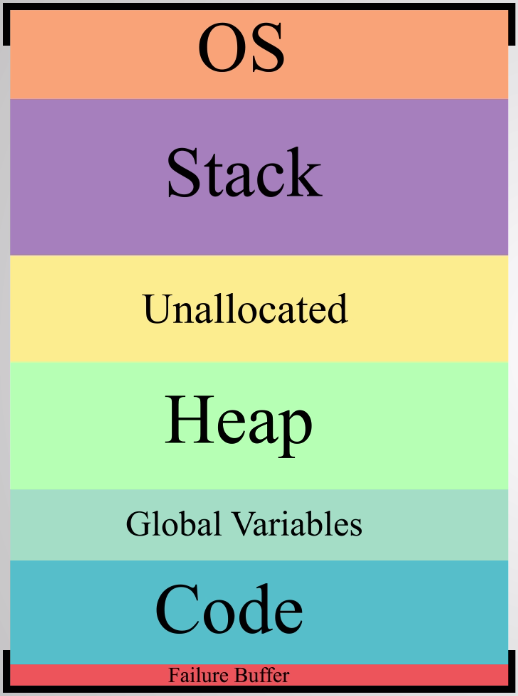 Stack grows this way (going low)
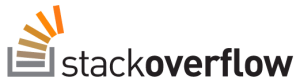 If they collide
Heap grows this way (going high)
Low address
32
Function arguments
Why keep the arguments in memory instead of registers?

Because there aren’t enough registers for this
One function may have many arguments
If function calls subroutines, all subroutines’ arguments need to be remembered. (can’t forget until function returns)
int sign (int i) {
     if (i > 0)
         return 1;
     else if (i < 0)
         return -1;
     else
         return 0;
 }

 int x, r;
 x = 42;
 r = sign(x);
 res = r + 1;
 …
33
Note
You can use the registers to store function arguments if you know you have enough registers to do so (e.g., one single-argument function with no subroutines).

An assembly programmer makes this type of design decisions and can do whatever they want.

For high-level language programmers, the complier makes this type of decisions for them.
34
How to access stack?
The address of the “top” of the stack is stored in this register -- $sp
PUSH value in $t0 into stack
addi 	$sp, $sp, -4 # move stack pointer to make space
sw 	$t0, 0($sp)  # push a word onto the stack
POP a value from stack and store in $t0
lw 	$t0, 0($sp)  # pop a word from the stack	
addi 	$sp, $sp, 4  # update stack pointer, stack size smaller
35
The Stack
Low address
Address 0
Address 1
Stack Pointer
Stack grows this way
Stack
Address N
High address
Byte
36
[Speaker Notes: The stack pointer is a register that points to the next free spot at the top of the stack.
The stack grows towards smaller addresses
LIFO behaviour -> last in, first out.]
Pushing Values to the stack
Byte
Low address
addi 	$sp, $sp, -4
sw 	$t0, 0($sp)
Stack
Stack grows this way
4 bytes Pushed
sp
Stack
High address
37
[Speaker Notes: Correct implementation in assembly:

addi $sp, $sp, -4
sw $t0, 1(sp)

Or alternatively 

sw $t0, -3(sp)
addi $sp, $sp, -4]
Popping Values off the stack
Byte
lw 	$t0, 0($sp)	
addi 	$sp, $sp, 4
Low address
Stack grows this way
sp
Stack
4 bytes Popped
High address
38
[Speaker Notes: Correct implementation in assembly

lw $t0, 1($sp) 
addi sp, sp, 4

Or alternatively 

addi $sp, $sp, 4
lw $t0, -3($sp)]
Return value/address
How do we pass the return value to the caller?
Answer: let’s use the stack. 

Where do we keep the return address?
Answer: let’s use $ra register.
To return: jr $ra
int sign (int i) {
     if (i > 0)
         return 1;
     else if (i < 0)
         return -1;
     else
         return 0;
 }

 int x, r;
 x = 42;
 r = sign(x);
 res = r + 1;
 …
This is a design choice, NOT the only way to do it
39
The whole story: “when Caller calls Callee”
Caller pushes arguments to the stack
Caller stores return address to $ra
Callee invoked, pop arguments from stack
Callee computes the return value
Callee pushes the return value into the stack
Jump to return addressed stored in $ra
Caller pops return value from the stack.
Move on to next line…
int sign (int i) {
     if (i > 0)
         return 1;
     else if (i < 0)
         return -1;
     else
         return 0;
 }

 int x, r;
 x = 42;
 r = sign(x);
 res = r + 1;
 …
40
Now, ready to translate the code
.text
 sign: lw $t0, 0($sp)
       addi $sp, $sp, 4
       bgtz $t0, gt
       beq $t0, $zero, eq
       addi $t1, $zero, -1
       j end
 gt:   addi $t1, $zero, 1
       j end
 eq:   add $t1, $zero, $zero
 end:  addi $sp, $sp, -4
       sw $t1, 0($sp)
       jr $ra
int sign (int i) {
     if (i > 0)
         return 1;
     else if (i < 0)
         return -1;
     else
         return 0;
 }
Callee invoked, pop arguments from stack
Callee computes the return value
Callee pushes the return value into the stack
Jump to return addressed stored in $ra
Caller get return value from the stack.
41
Code with comments
.text
 sign: lw $t0, 0($sp)        # pop arg i from 
       addi $sp, $sp, 4	  # the stack
       
       bgtz $t0, gt          # if ( i > 0)
       beq $t0, $zero, eq    # if ( i == 0)
       addi $t1, $zero, -1   # i < 0, return value = -1
       j end                 # jump to return
 gt:   addi $t1, $zero, 1    # i > 0, return value = 1
       j end                 # jump to return
 eq:   add $t1, $zero, $zero # i == 0, return value = 0
 end:  addi $sp, $sp, -4     # push return value to
       sw $t1, 0($sp)        # the stack
       jr $ra                # return
42
Insights
When we make multiple levels of function calls, the return address also need to be stored on stack, since the deeper level function call will overwrite the $ra registers. You will experience this in Lab 10.

Before calling a function all temporary register values need to be pushed to the stack, too. After returning from the called function, you restored the register values from the stack and continue using them. This also cost time.
int foo() {
   int i, j;
   i=5
   j=6+i; 
   # save temps to stack
   bar();
   # restore from stack
   i++; 
   printf(“%d %d”, i, j);
}
43
Insights
What we did is based on one function call convention that we defined, there could be other conventions. 

Function calls don’t happen for free, it involves manipulating the values of several registers, and accessing memory. 

All of these have performance implications.

Why “inline functions” are faster? Because the the callee assembly code is inline with the the caller code (callee code is copied to everywhere its called, rather than at a different location), so no need to jump, i.e., no stack and $ra manipulations needed.

Now you really understand when to use inline, and when not to.
44
Insights
# NAIVE
L = [……]
counter = 0
for x in L:
  if x % 2 == 1:
    counter +=1
return counter
# BETTER
L = [……]
counter = 0
for x in L:
   counter += (x % 2)
return counter
45
Insights
Branching or jumping is in general less efficient than linear execution.
Modern processors do prefetching, i.e., while you are executing a line of instruction, the next line is already loaded from memory before you’re sure that’s the next line to execute. 
This is made possible by using a pipelined architecture which enables parallelism
It’s a speed boost, but it’d be wasted if you branch to a line different from the next line.
More advance modern processors have branch predictors, which try to guess which way the branch goes before it’s known for sure.
Most modern branch predictors have > 90% accuracy.
Pro performance tip: know how your branch predictor works, and write your code in such a way that the branch prediction is more likely to be correct.
46
i = 0
while i < 1000:
    print(i)
    i += 1
    print(i)
    i += 1
    print(i)
    i += 1
    print(i)
    i += 1
    print(i)
    i += 1
    print(i)
    i += 1
    print(i)
    i += 1
    print(i)
    i += 1
    print(i)
    i += 1
    print(i)
    i += 1
Which performs better?
i = 0
while i < 10000:
    print(i)
    i += 1
47
People who are really serious about software should make their own hardware.

                                                           -- Steve Jobs quoting Alan Kay
48
Practice for home: String function
int strcpy (char x[], char y[]) {
   int i;
   i=0;
   while ((x[i] = y[i]) != `\0’)
      i += 1;
   return i;
}
49
Translated string program
strcpy:	lw 	$a0, 0($sp)	 	# pop x address
		addi 	$sp, $sp, 4		#  off the stack				
		lw 	$a1, 0($sp) 		# pop y address
		addi	$sp, $sp, 4		#  off the stack
		add 	$s0, $zero, $zero	# $s0 = offset i
L1: 		add 	$t1, $s0, $a0		# $t1 = x + i
		lb 	$t2, 0($t1)		# $t2 = x[i]
		add 	$t3, $s0, $a1		# $t3 = y + i
		sb 	$t2, 0($t3)		# y[i] = $t2
		beq 	$t2, $zero, L2	# y[i] = ‘/0’?
		addi 	$s0, $s0, 1		# i++
		j 	L1			# loop
L2: 		addi	$sp, $sp, -4 		# push i onto 
		sw 	$s0, 0($sp) 		#  top of stack
		jr 	$ra			# return
initialization
main algorithm
end
50